Increasing factory sensor data outside the PLC
Comtrol Corporation
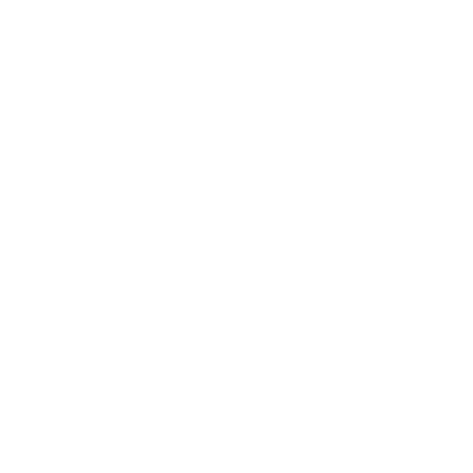 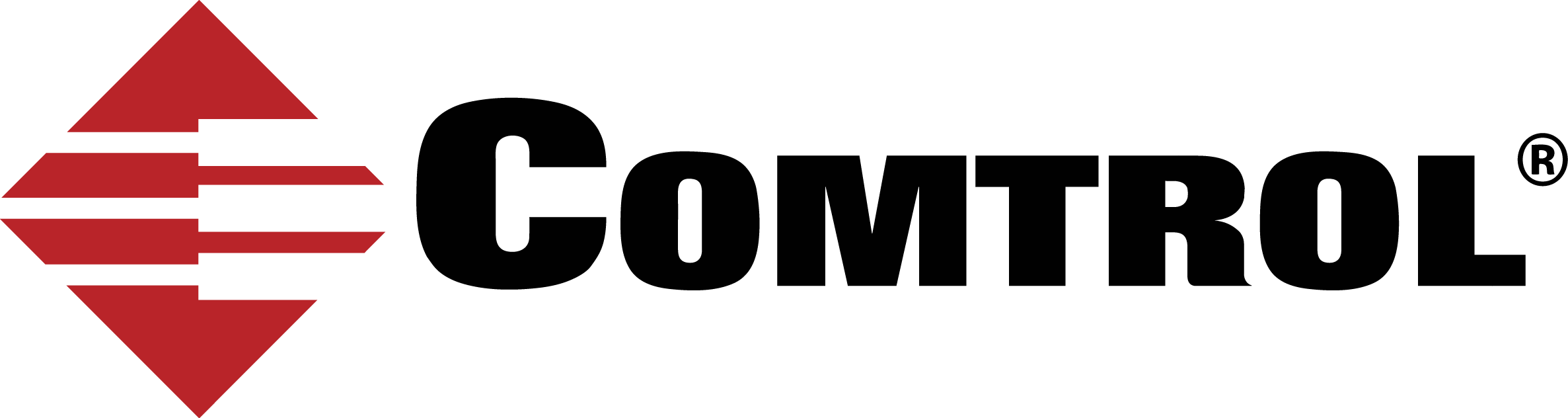 IO-Link Masters Enable Industry 4.0 and IIoT
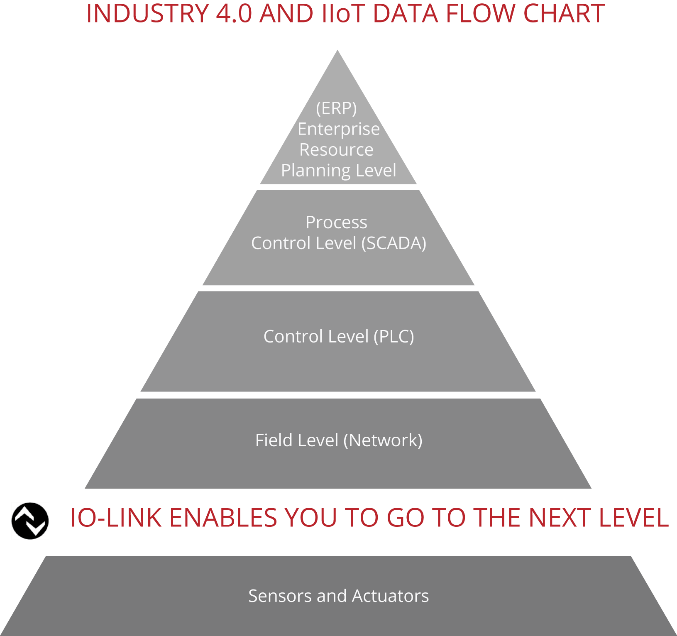 • Complete integration into overall industrial communication systems• Easy sensor replacement• Eliminates manual parameter settings• Continuous data monitoring and status diagnostics• Increased uptime
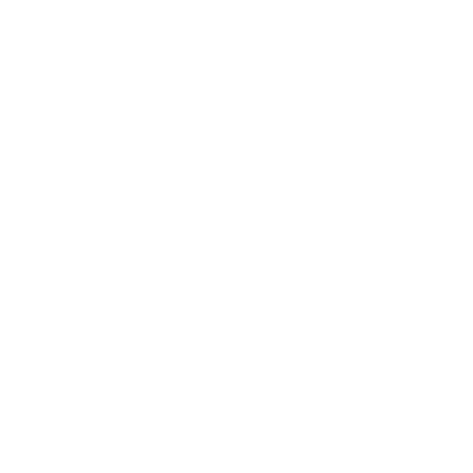 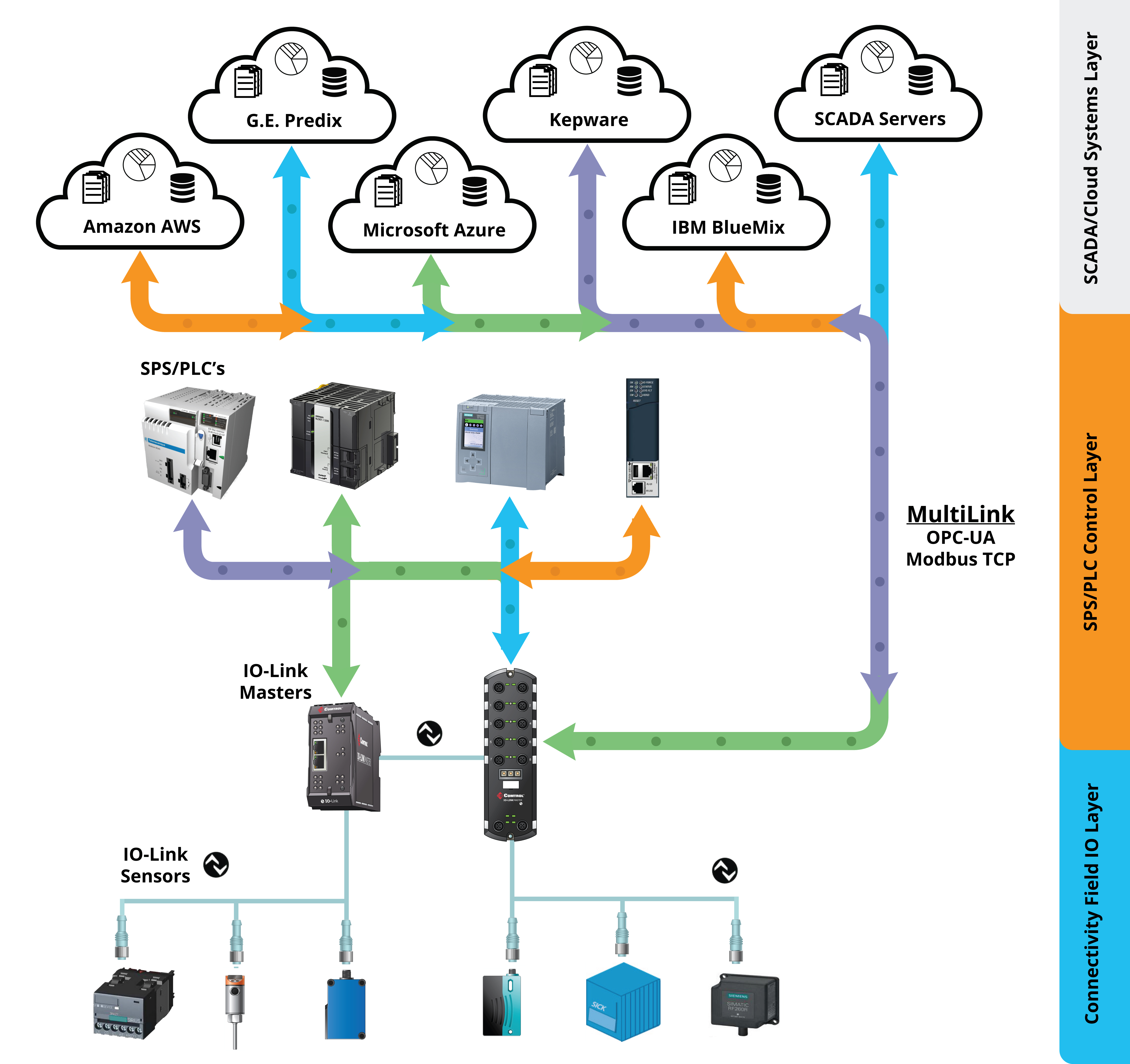 MultiLinkSimultaneously Provides IO-Link Device Access to Multiple Controllers
• Provides simultaneous access to the PLC via Industrial Ethernet AND connects SCADA software via OPC-UA • Works with Multiple PLC platforms• Enables Enterprise Cloud solutions or SCADA systems for IIoT/Industrie 4.0 initiatives
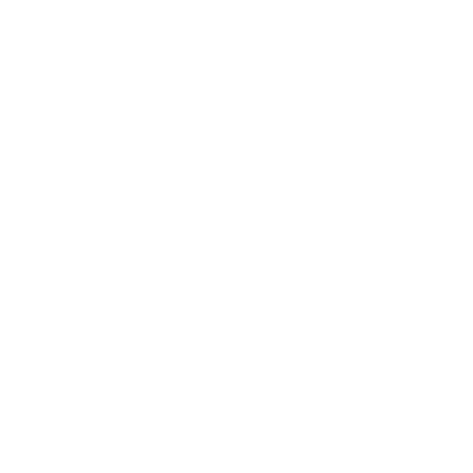 OPC UA provides simultaneous sensor data availability
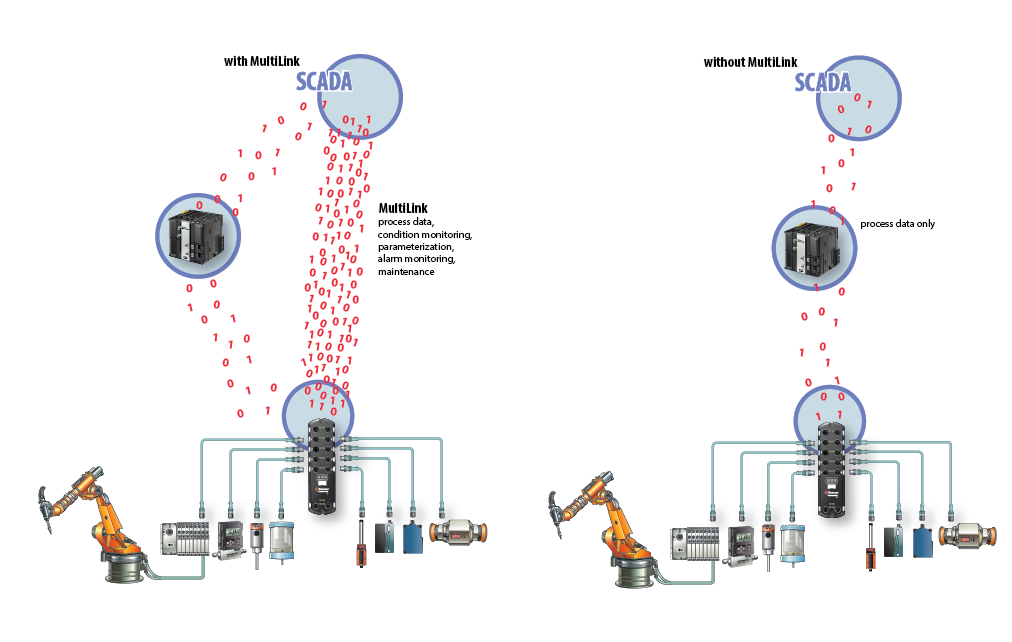 • Cyclic Data - data that the sensor senses      - Flow rate     - Temperature      - Distance • Acyclic Data - data about the sensor, what it is and how the operation is working
Pressure
 Presence
 Tag contents
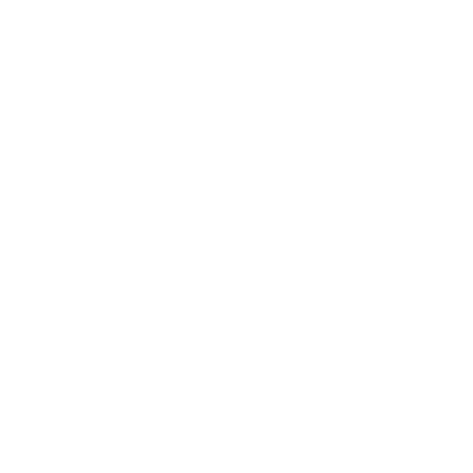 OPC UA provides simultaneous sensor data availability
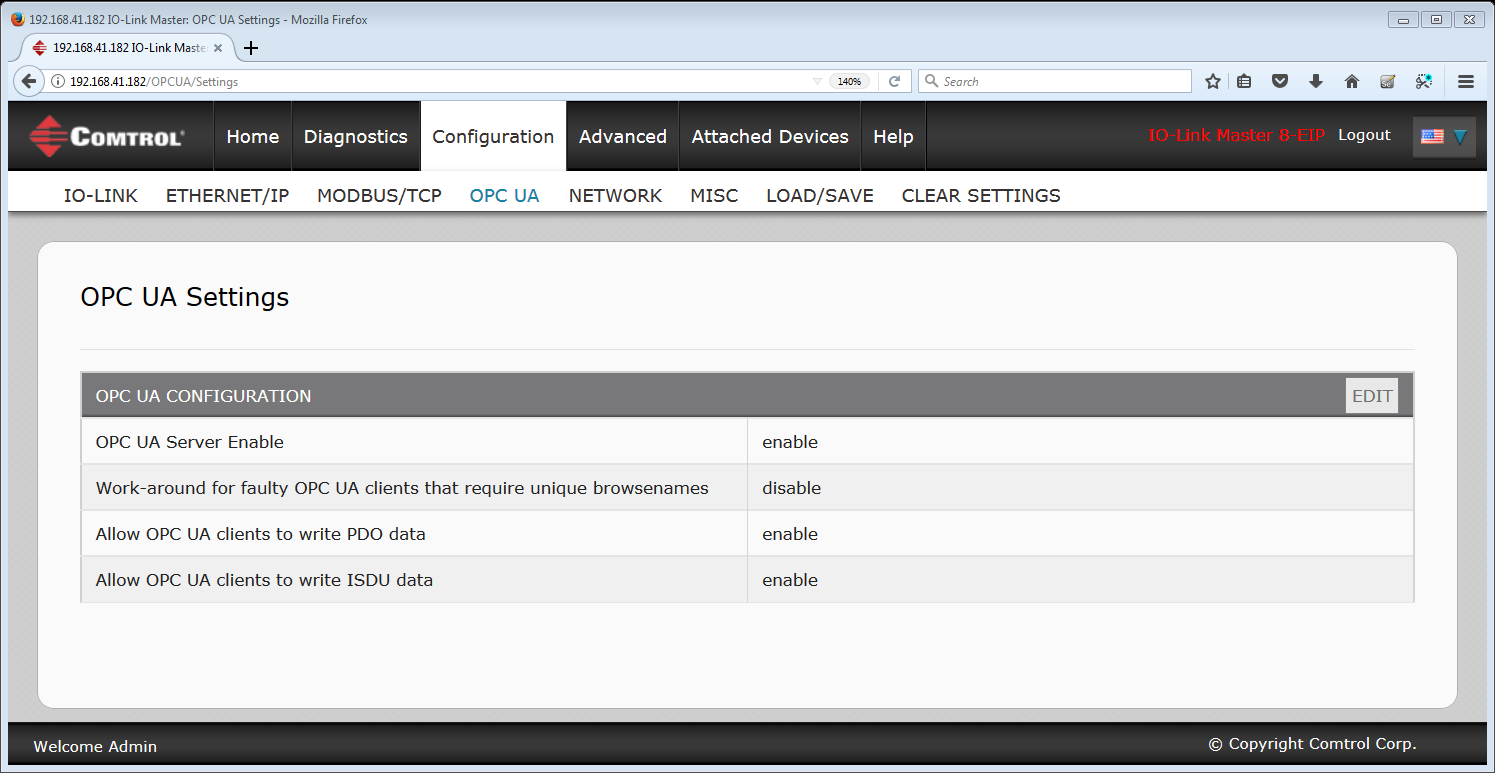 Configuration  Step 1
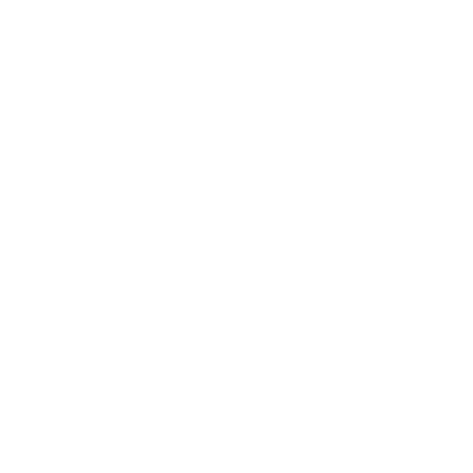 OPC UA provides simultaneous sensor data availability
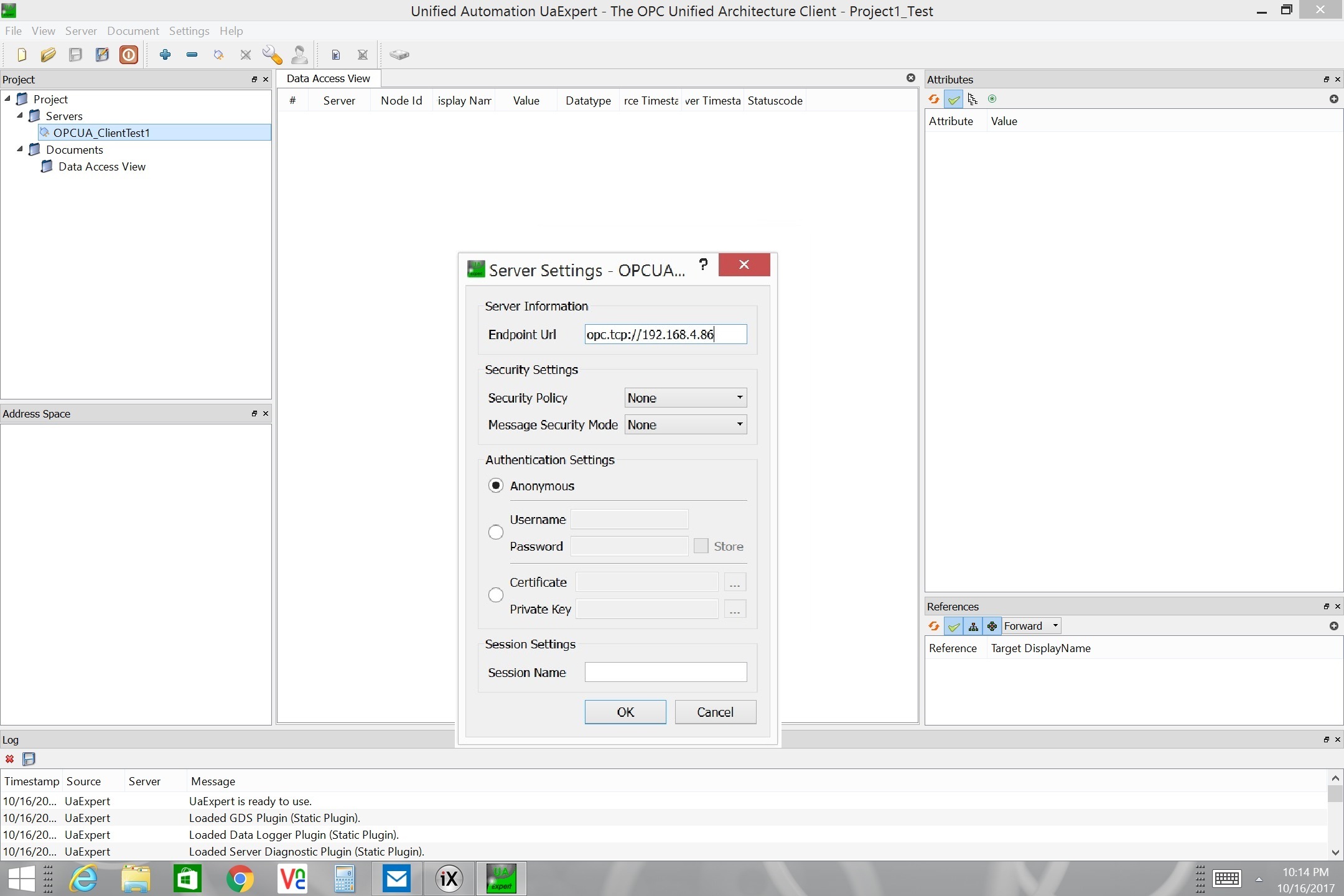 Configuration  Step 2
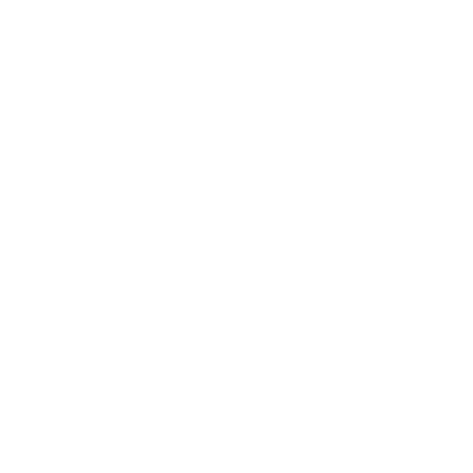 OPC UA provides simultaneous sensor data availability
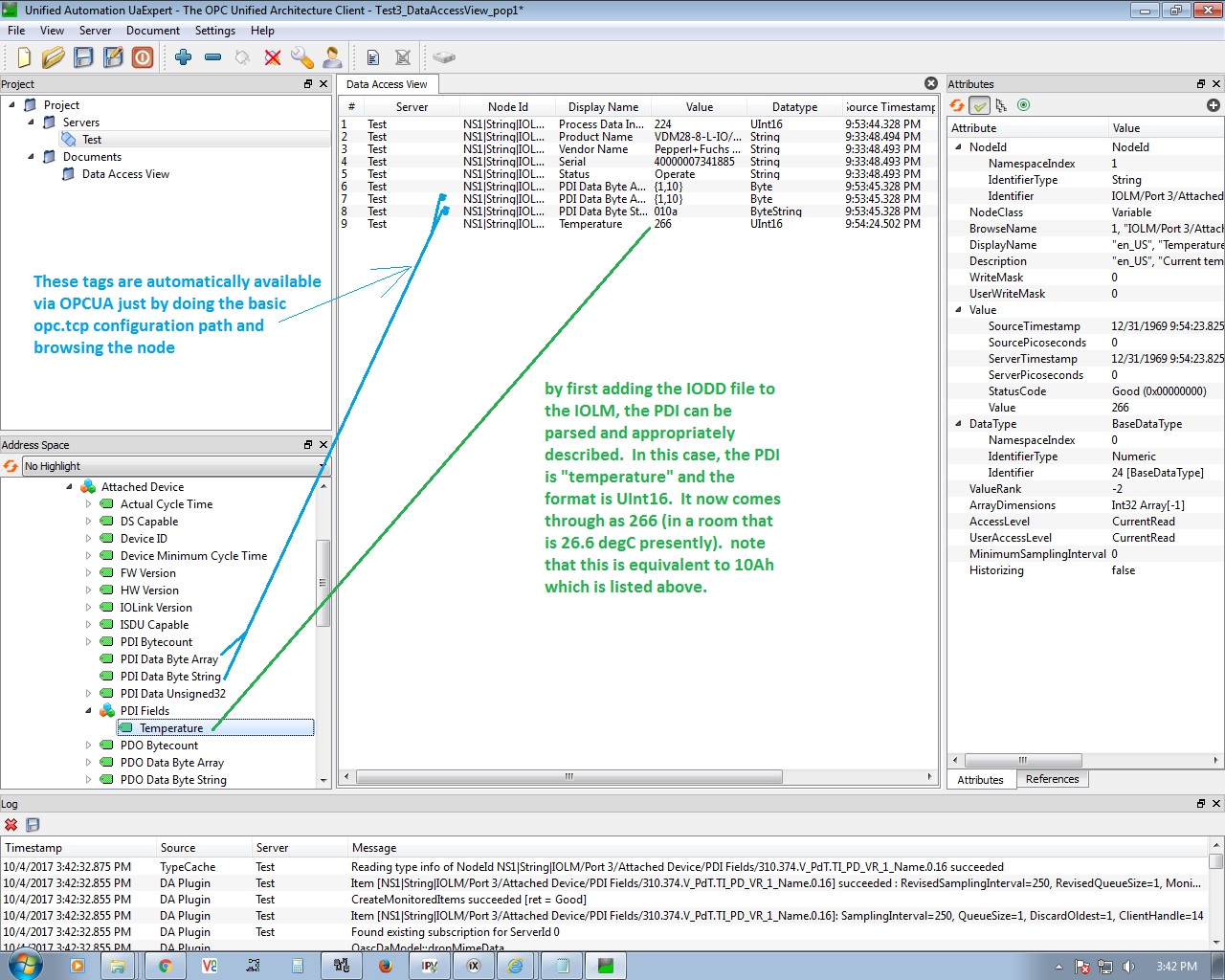 • Cyclic Data   -w/o IODD   -with IODD
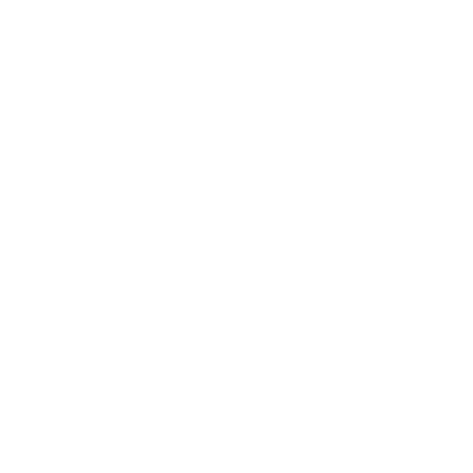 OPC UA provides simultaneous sensor data availability
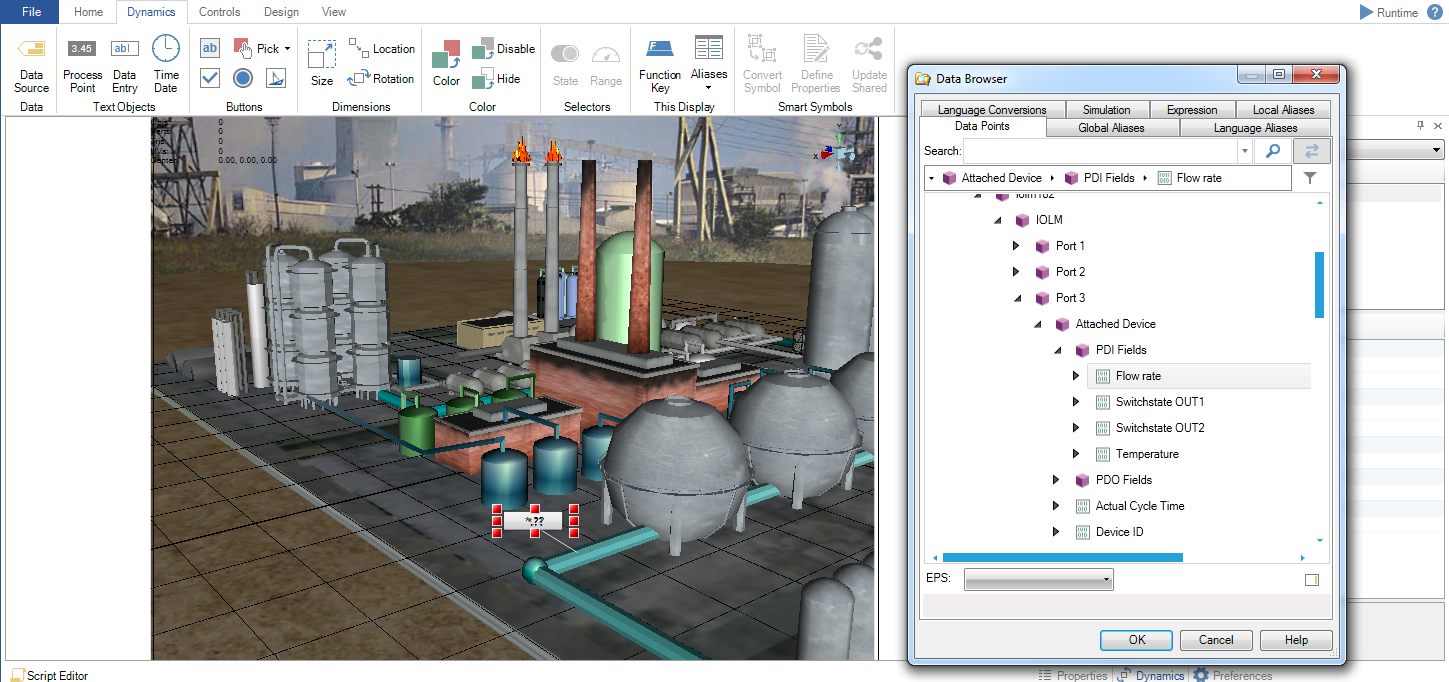 • Cyclic Data   -w/o IODD   -with IODD
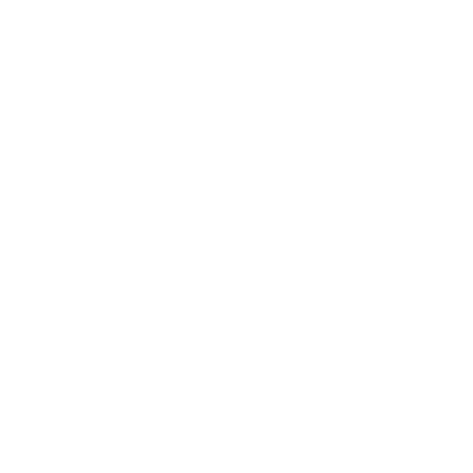 OPC UA provides simultaneous sensor data availability
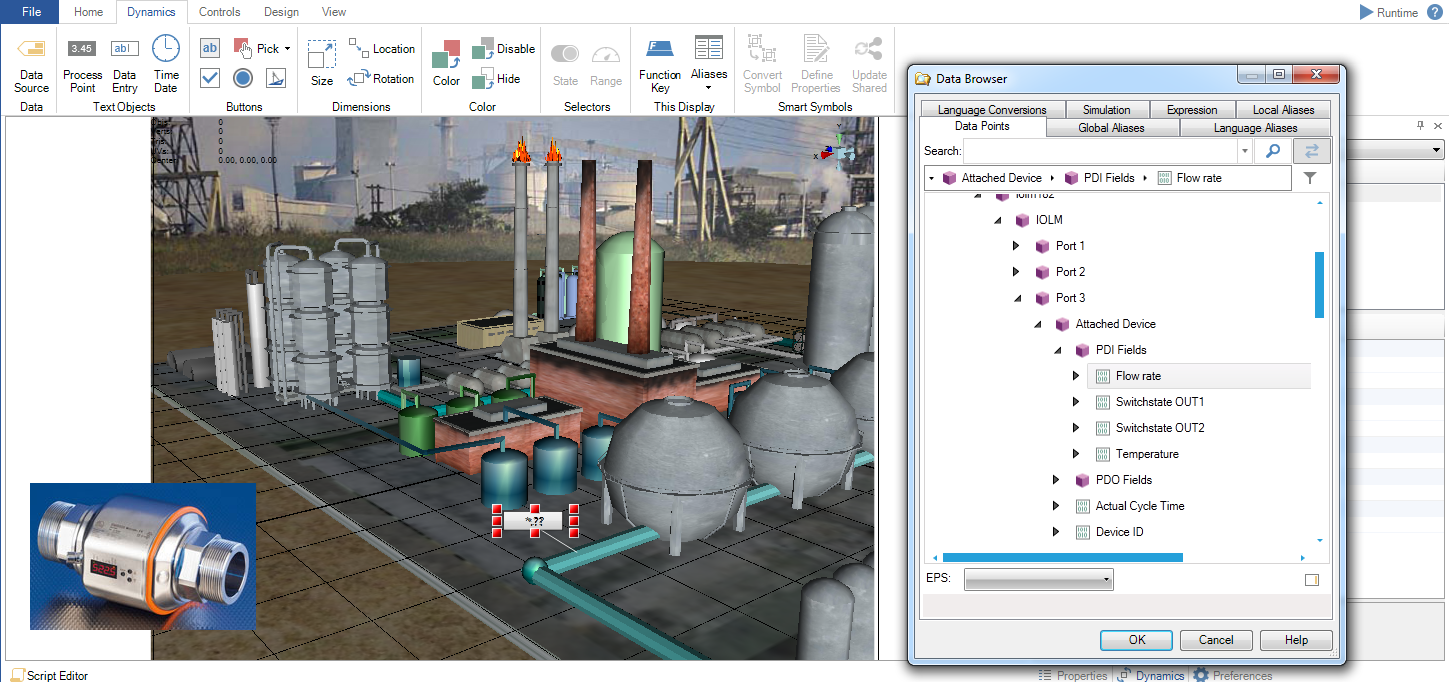 • Cyclic Data   -w/o IODD   -with IODD
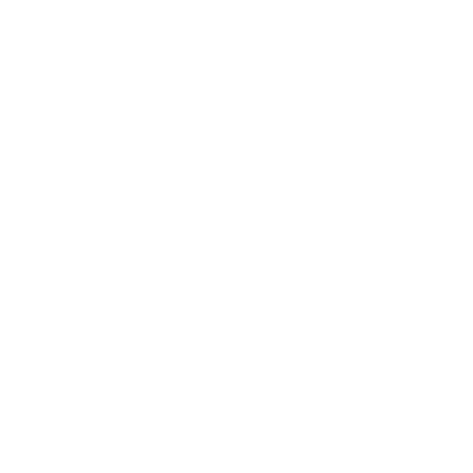 OPC UA provides simultaneous sensor data availability
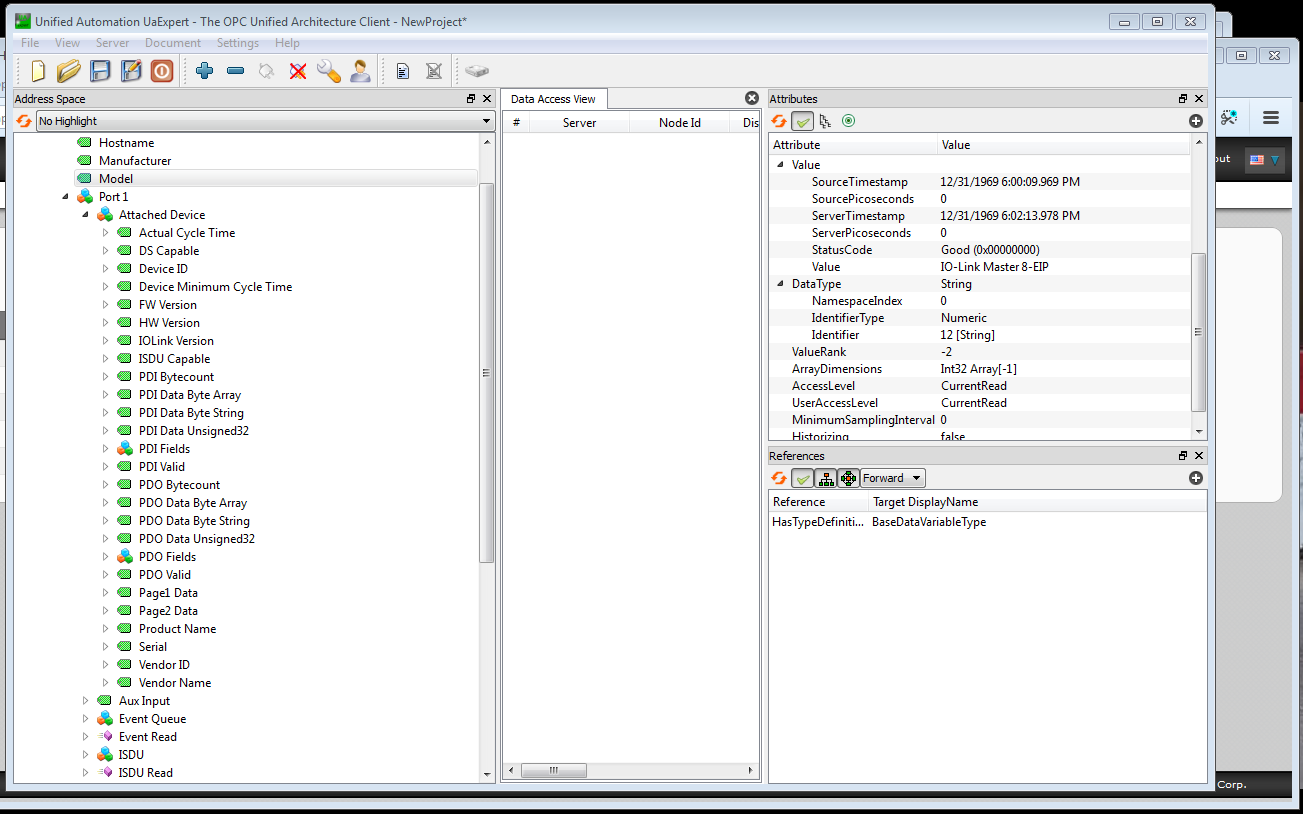 • Acyclic Data - data about the device including  identifying information, present status, and others
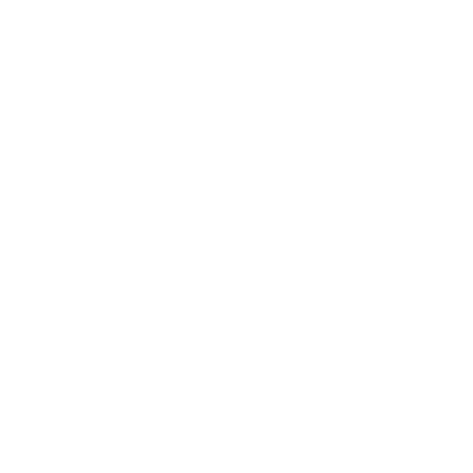 OPC UA provides simultaneous sensor data availability
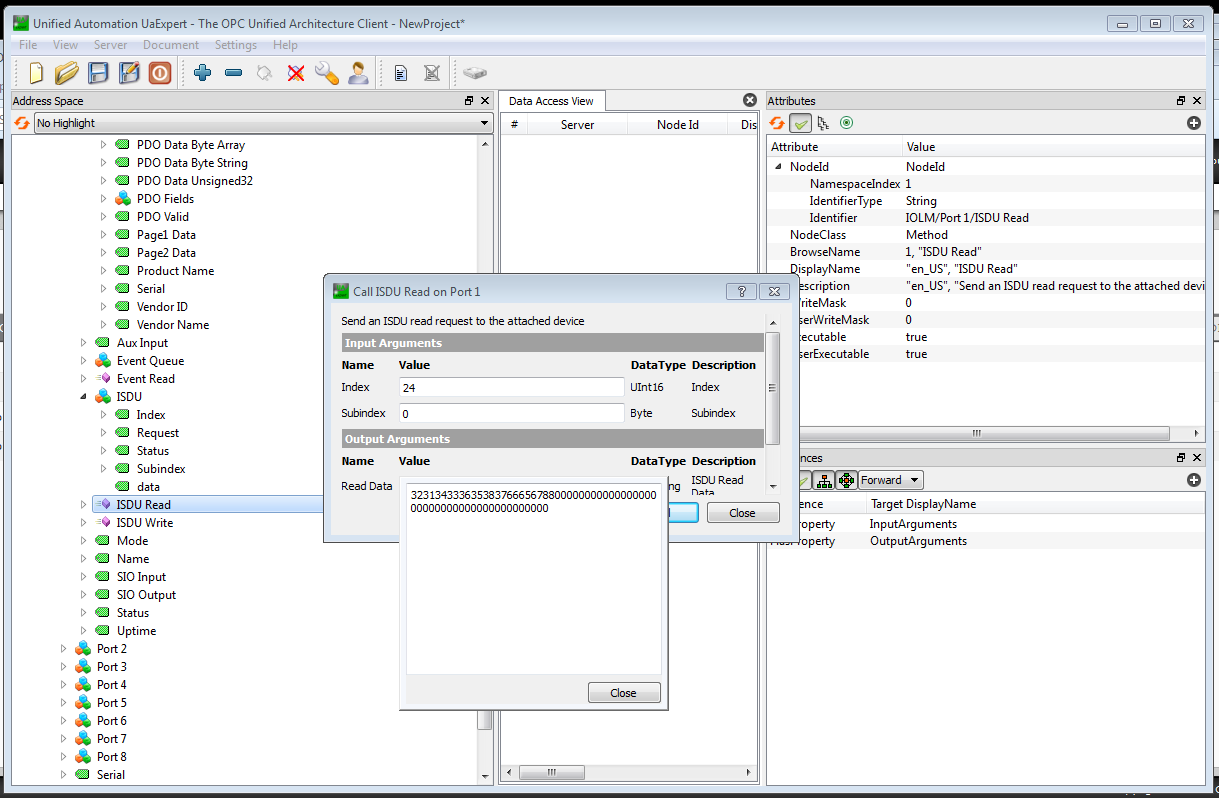 • Acyclic Data – editing  R/W ISDUs via OPCUA also supported
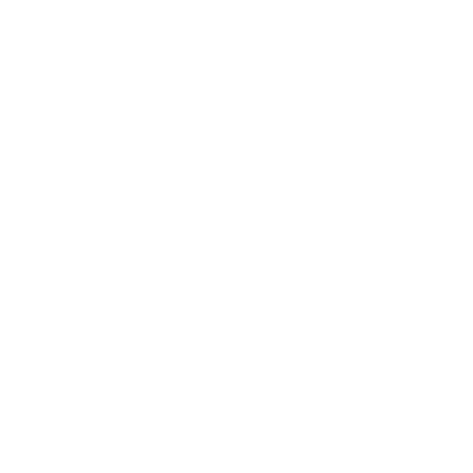 A Variety of Form Factors for OPCUA Support of IOL
• Full visibility and communication via IO-Link, also PD via Analog and standard DIO Sensors and Actuators


• Comtrol IO-Link Masters provide IP-65/67 and IP20 remote control of sensors via OPC UA 
• Embedded OPC UA Server
• Future MS Azure IoT Gateway
Sensor data visibility and health-monitoring = factory situational awareness
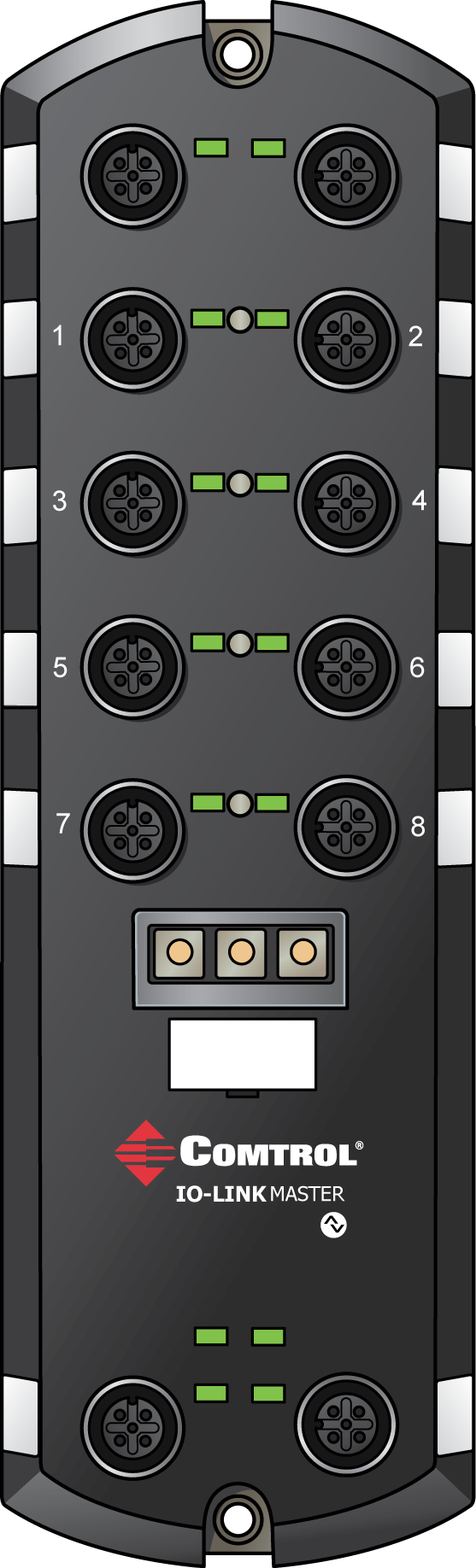 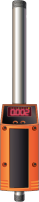 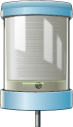 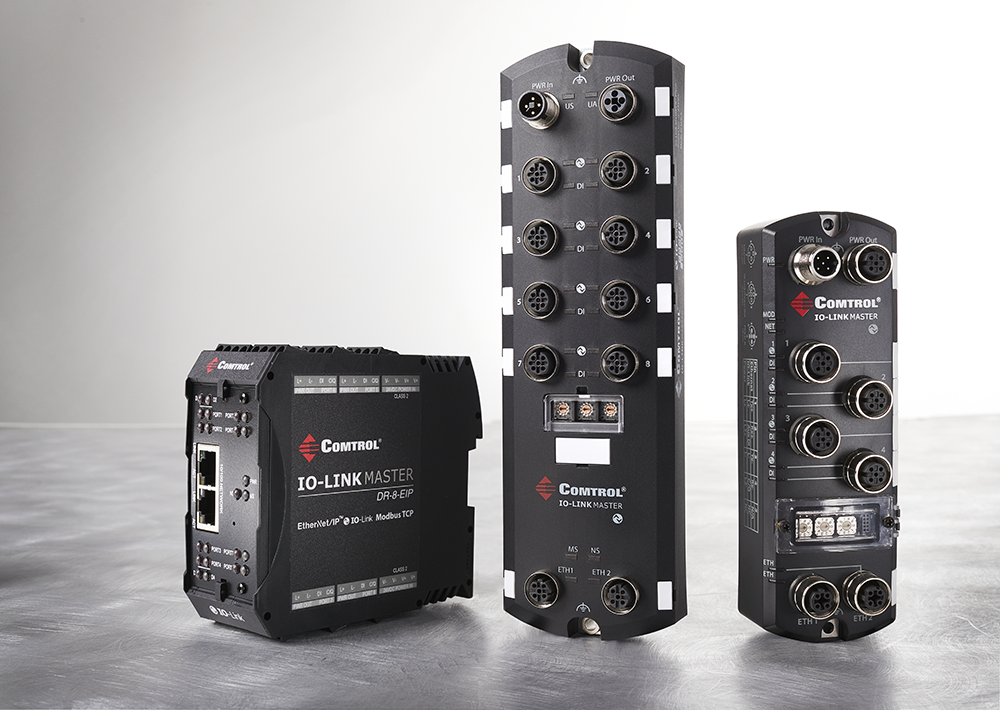 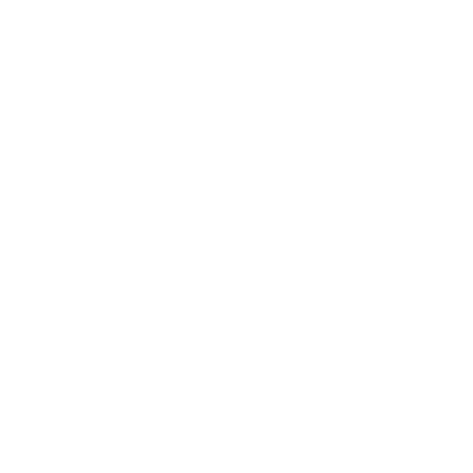 OPC UA and Factory sensor data transport to Unified Automation
• OPC UA provides unfiltered cyclic and acyclic data communication from Comtrol sensor master to software systems• Iconics, Unified Automation and Ignition are popular supported systems•  Sensor / Master data will be populated with IP Address •  Data can be immediately shown in software systems
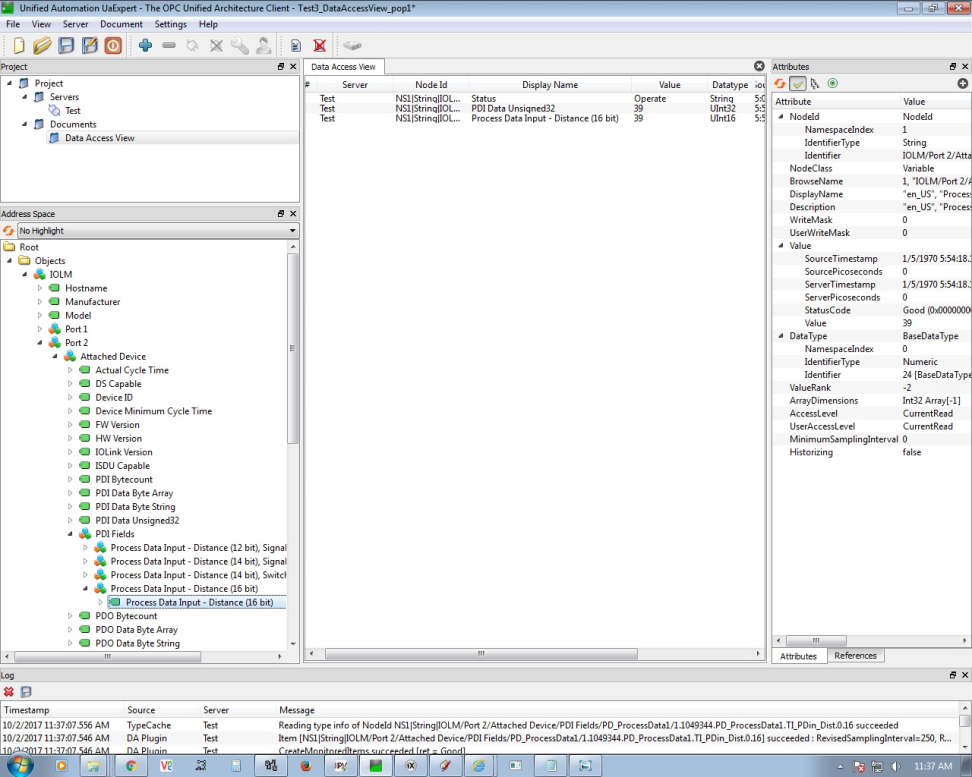 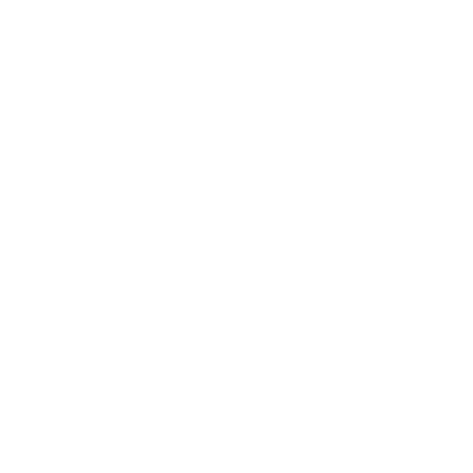 Data visibility provides condition monitoring for every sensor
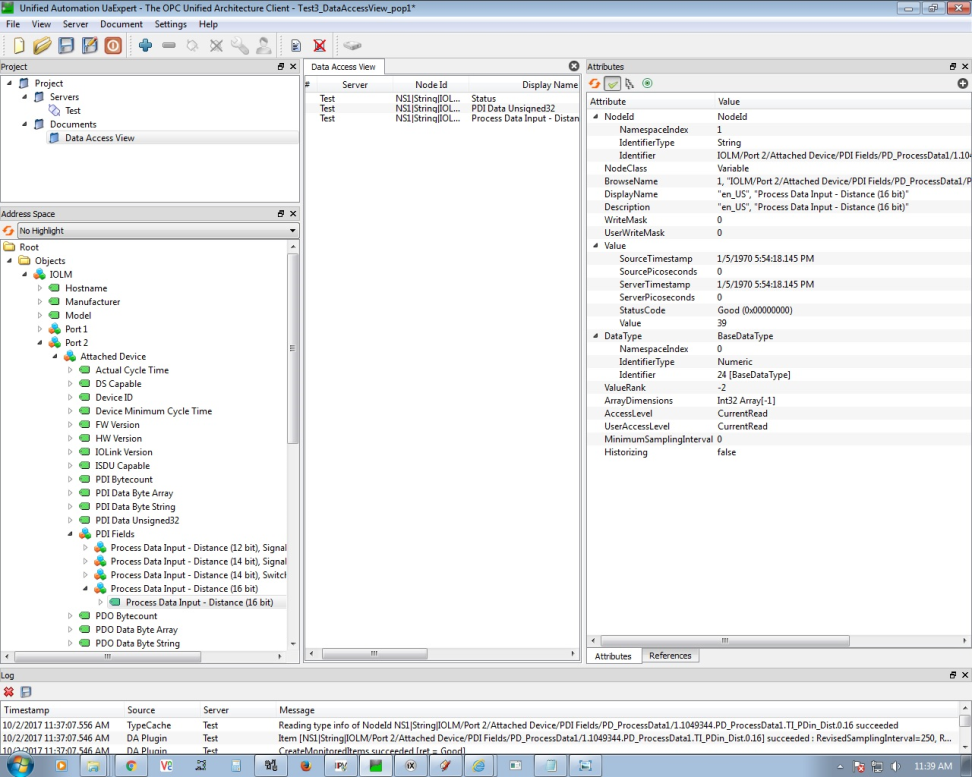 • Sensor data tags show source data time stamp, data type, value for any sensor or actuator • Information such as contamination feedback, version control etc. gives you information about your factory’s   performance and efficiency, showing which machines are running well and to what extent
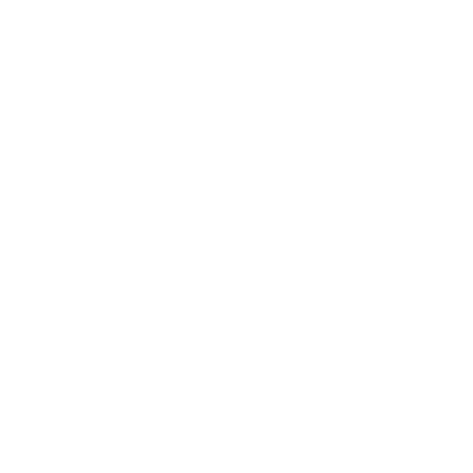 Comtrol’s IO-Link Master Gateways
• Full support of IO-Link v1.0 and v1.1 sensors, actuators, and other digital IO devices • Reduce maintenance and cabling costs • Reduce PLC programming time or in some cases eliminate the need to program the PLC altogether • System integration and interoperability for HMI/SCADA and process controllers • Sensor replacement with saved configuration in seconds
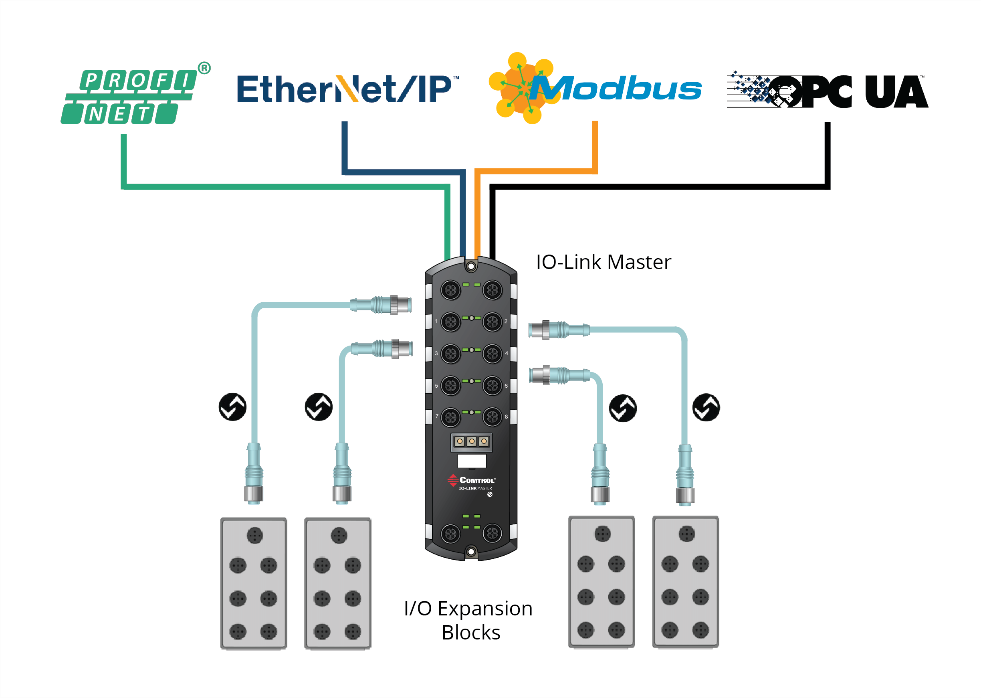 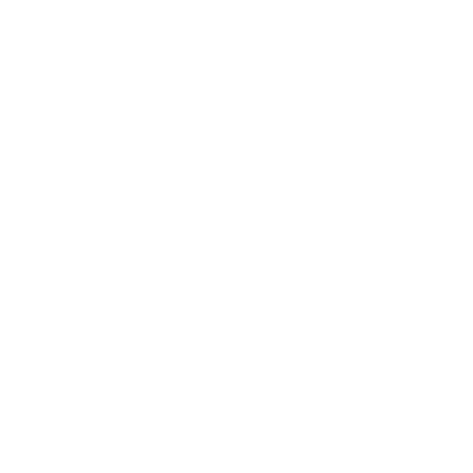 IO-Link Master Gateway EtherNet/IP
The IO-Link Master EtherNet/IP™ (EIP) series combines the benefits of the IO-Link standard with EtherNet/IP™ and Modbus TCP protocols. You can easily integrate the IO-Link Master into an industrial network with existing and new EtherNet/IP™ and Modbus TCP installations using our powerful web interface.
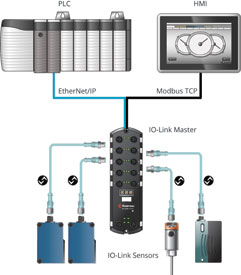 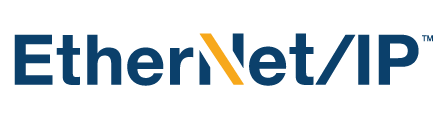 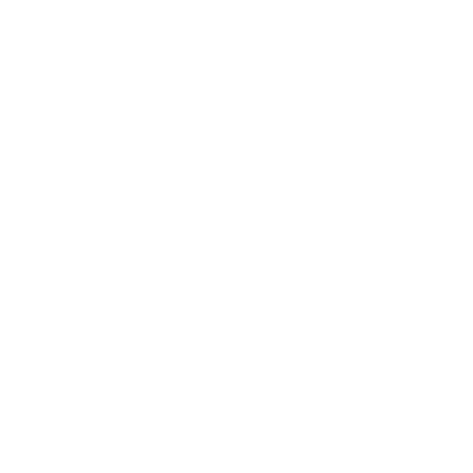 IO-Link Master Gateway PROFINET IO
The IO-Link Master PROFINET (PNIO) series combines the benefits of the IO-Link standard with the PROFINET protocol. Integrate the IO-Link Master into an industrial network with existing and new PROFINET IO installations using our powerful web interface and TIA Portal
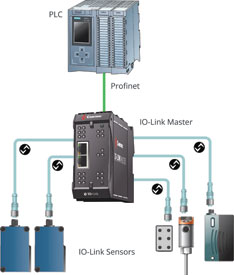 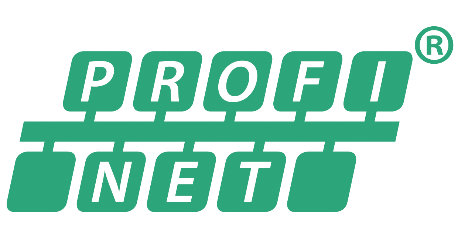 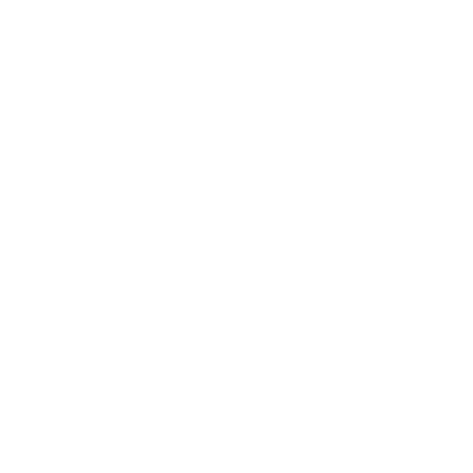 IO-Link Master Gateway Modbus TCP
The IO-Link Master Modbus TCP combines the benefits of the IO-Link standard with the Modbus TCP protocol. Integrate the IO-Link Master into an industrial network with existing and new Modbus TCP installations using our powerful web interface.
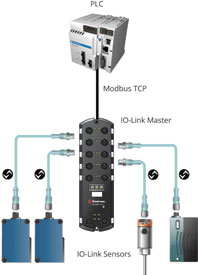 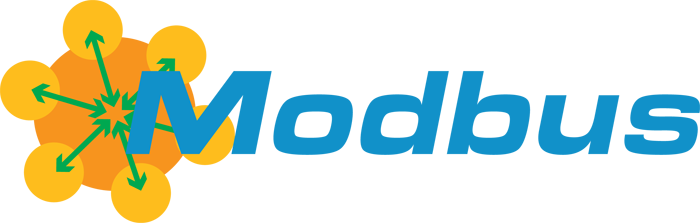 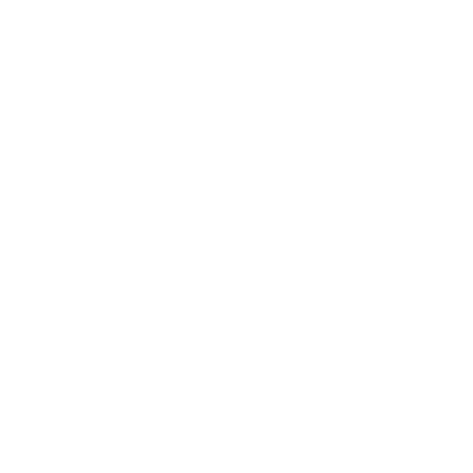 Pressure Monitoring in Welding Application
Using Comtrol IO-Link Master, they are sending sensor data using:Modbus TCP to ControllerOPC UA to Ignition OPC ClientAzure IoT Hub to Microsoft AzureMonitoring, and running historians on pressures on a welding machine
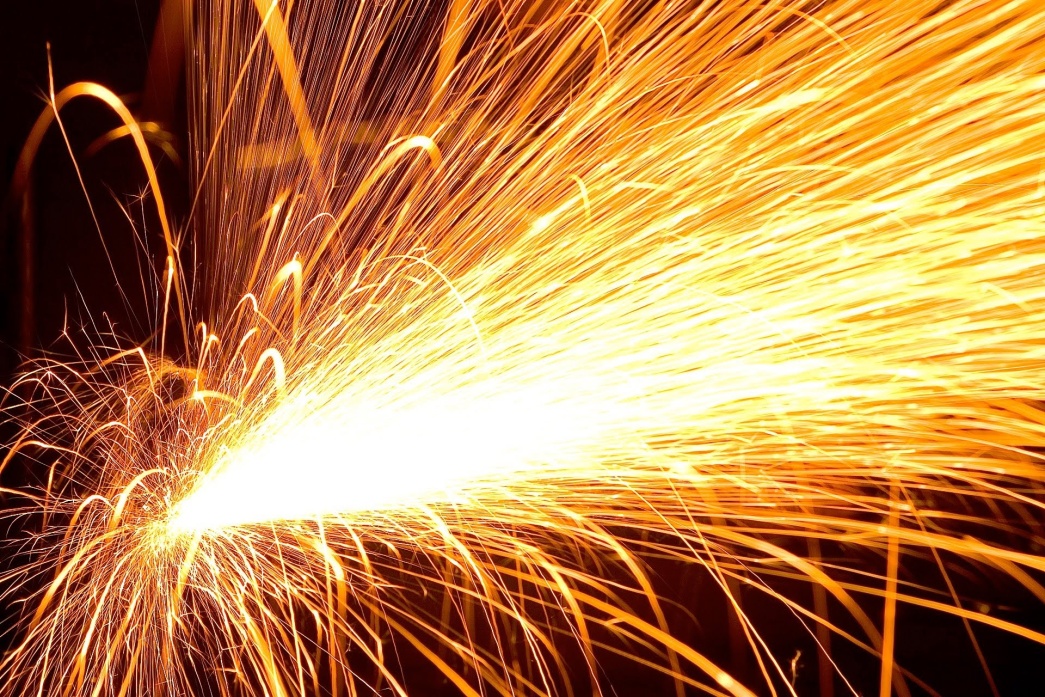 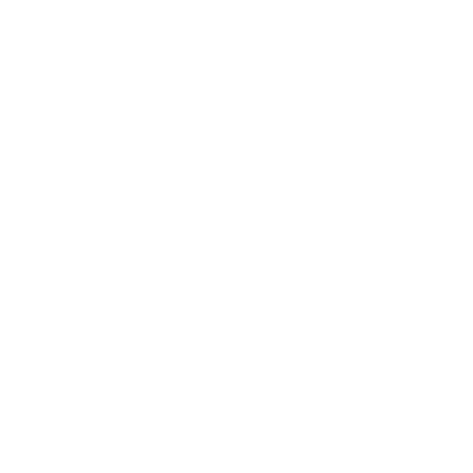 Pressure Monitoring in Welding Application
Comtrol’s IOLM DR-8 was installed to connected flow and pressure sensors
   Monitoring conditions of pipes leading into holding tanks
   On bottling lines they installed the IOLM 8-port IP67 blocks to connect flow, capacitive and pressure sensors
   These sensors were monitoring oil flow into the bottling machine
   The machine is fed empty bottles on a conveyor, fills them, then spins them out to the next process
  They have data storage activated on v1.1 sensors to allow for quick replacement if a sensor failed or was damaged
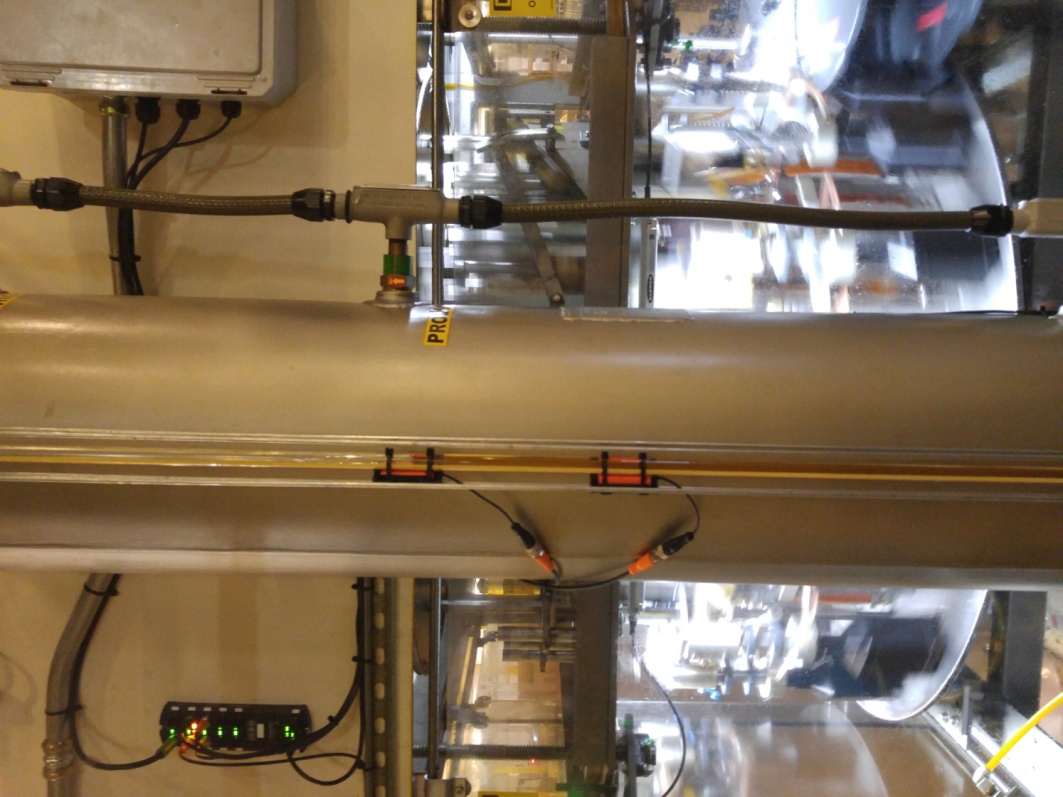 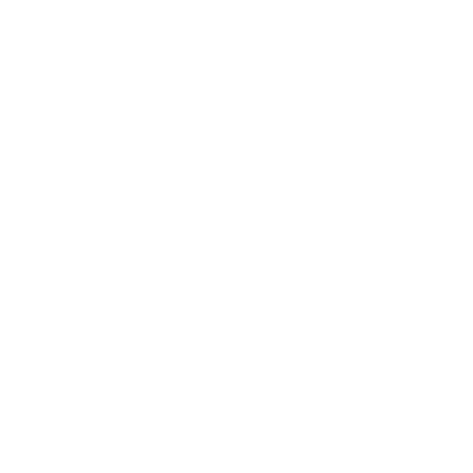 Thank you
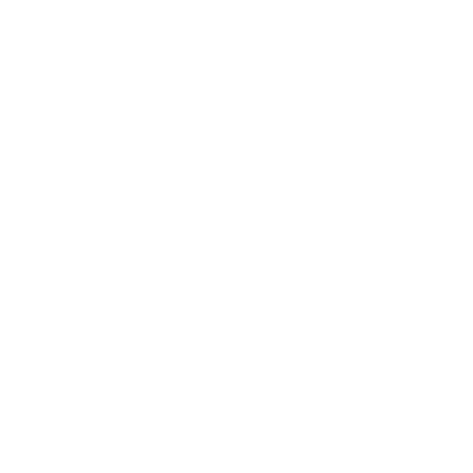 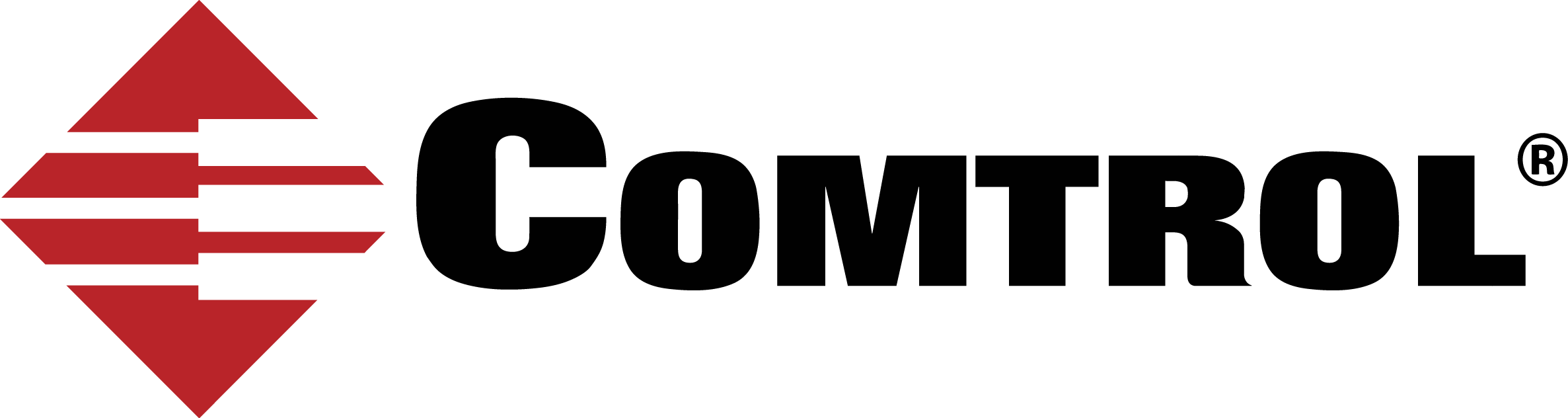